超新星不对称与中微子
王力帆

紫金山天文台
and
Texas A&M University
Physics of Supernovae
Pauli (1934) – Neutrino postulation
Bethe & Peierls (1934) - If [there are no new forces] – one can conclude that there is no practically possible way of observing the neutrino 
Baade & Zwicky (1934) – stars collapsing into neutron stars
“With all reserve we advance the view that a super-nova represents the transition of an ordinary star into a neutron star, consisting mainly of neutrons. Such a star may possess a very small radius and an extremely high density”
Supernovae, neutron stars, cosmic rays
Reines & Cowan (1956) – neutrinos detected, using a nuclear reactor; Reines, Nobel Prize 1995 (Cowan died in 1974)
Bahcall (1964) -  Only neutrinos, with their extremely small interaction cross sections, can enable us to see into the interior of a star... 
Colgate & White (1966), Wilson (1985), Colegate & White (1985) – delayed neutrino mechanism – neutrino heating revives stalled shock thereby exploding the star
1987 - nearby Supernova 1987A; Davis and Koshiba, 2002 Nobel Prize
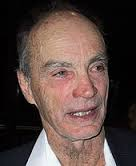 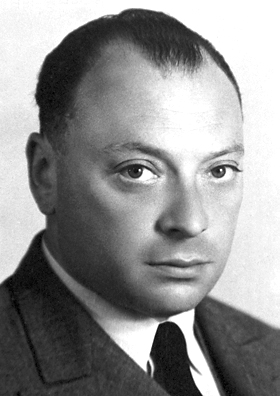 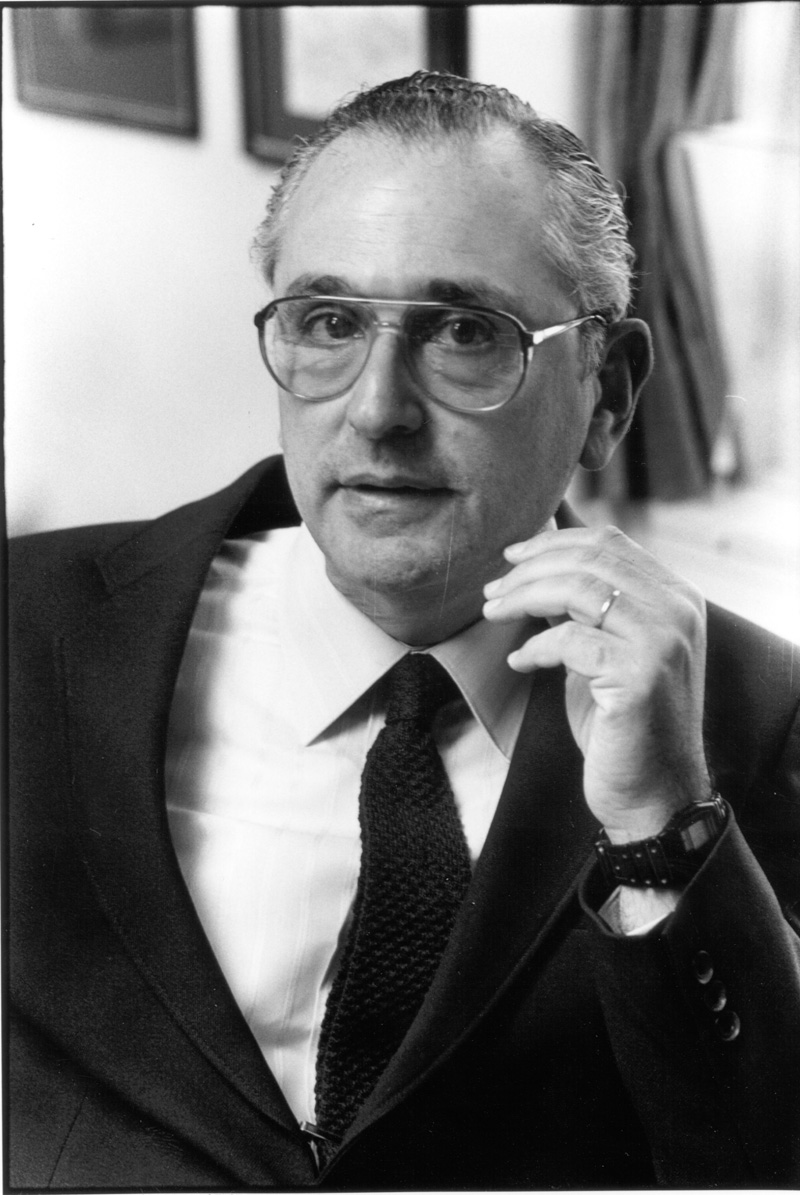 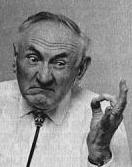 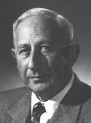 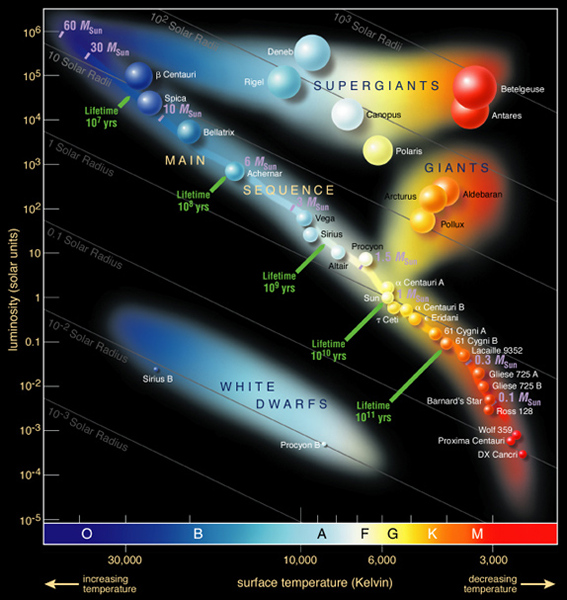 Core-Collapse, Does it Work?
Multi-Dimensional Simulation

To Explode or, Not
1-D: Most do not explode, except an 8.8 Mo model
2-D: similar to 1-D
3-D: Some found it makes it easier (e.g. Mezzacappa group), some found it harder (e.g. Janka group)

Instability, Asymmetry
Explosions of ~ 0.3 – 0.9 foe (Mezzacappa et al.)

10foe? (Do not exists in theory)

Rotation (some say it is not important)

Magnetic Field (Le Blanc & Wilson mechanism; Wheeler et al. 2000) – related to rotation
No current simulation has produced a successful 1051 erg supernova.
Asymmetric Supernovae - Paradigm Shift?
Polarimetry

Neutron Star Kick

SN 1987A

Do Jets occur in SNe?
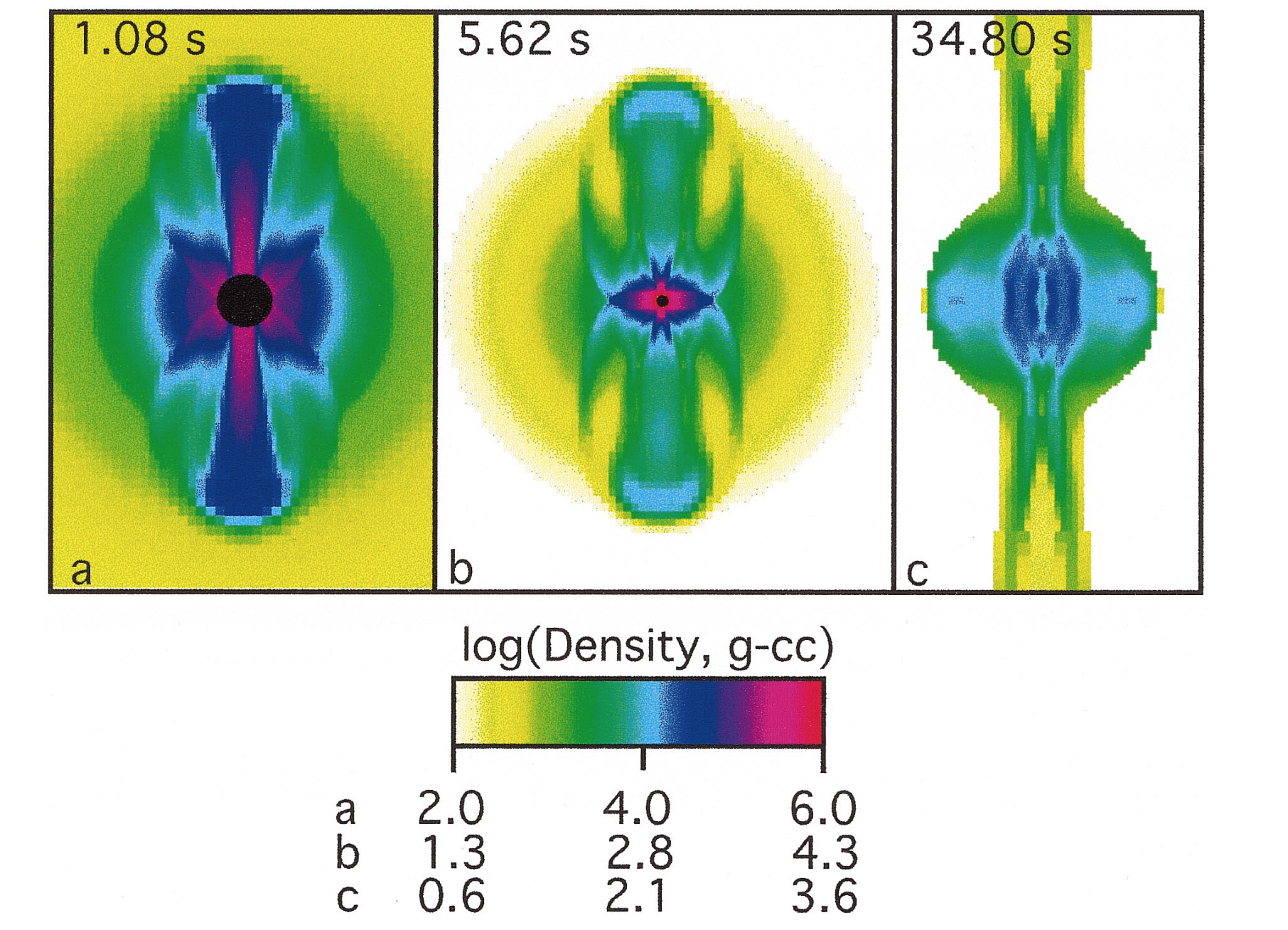 One simple model
Jets: Relativistic – GRB
….
…
..
.
Jets: Supersonic – Normal SNe?
Khokhlov et al. 1999
Supersonic jets
Magnetorotational
Does not depend on neutrino
Angular momentum barrier
Jittering-Jet (Papish & Soker 2011, 2014)
What Can a Jet Do?
A GRB

An Explosion?

Beamed Neutrino?
Boosted energy
Boosted luminosity/Beaming
Observations
SN 1987A

Pulasar kick

Polarimetry
SN 1987A
Bocchum event (Hanuschik et al. 1988)
CSM Ring (Wang et al. 1991)
HST Imaging and Kinematics (Wang et al. 1996)
VLT SIFONI Data (Larsson et al. 2013)
ALMA …
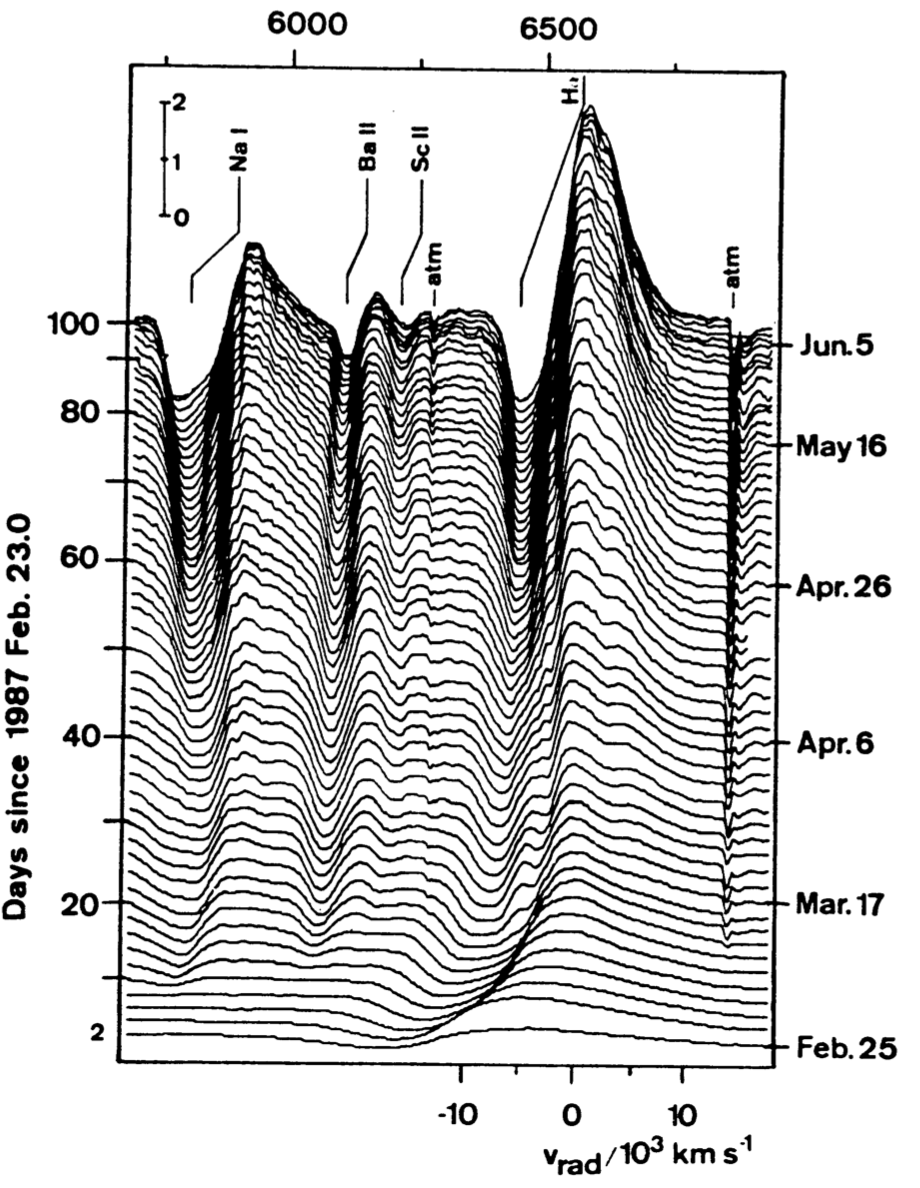 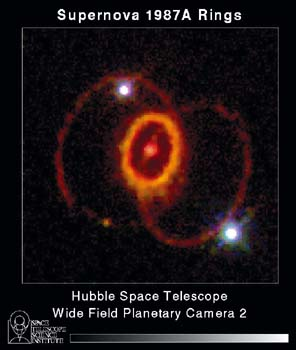 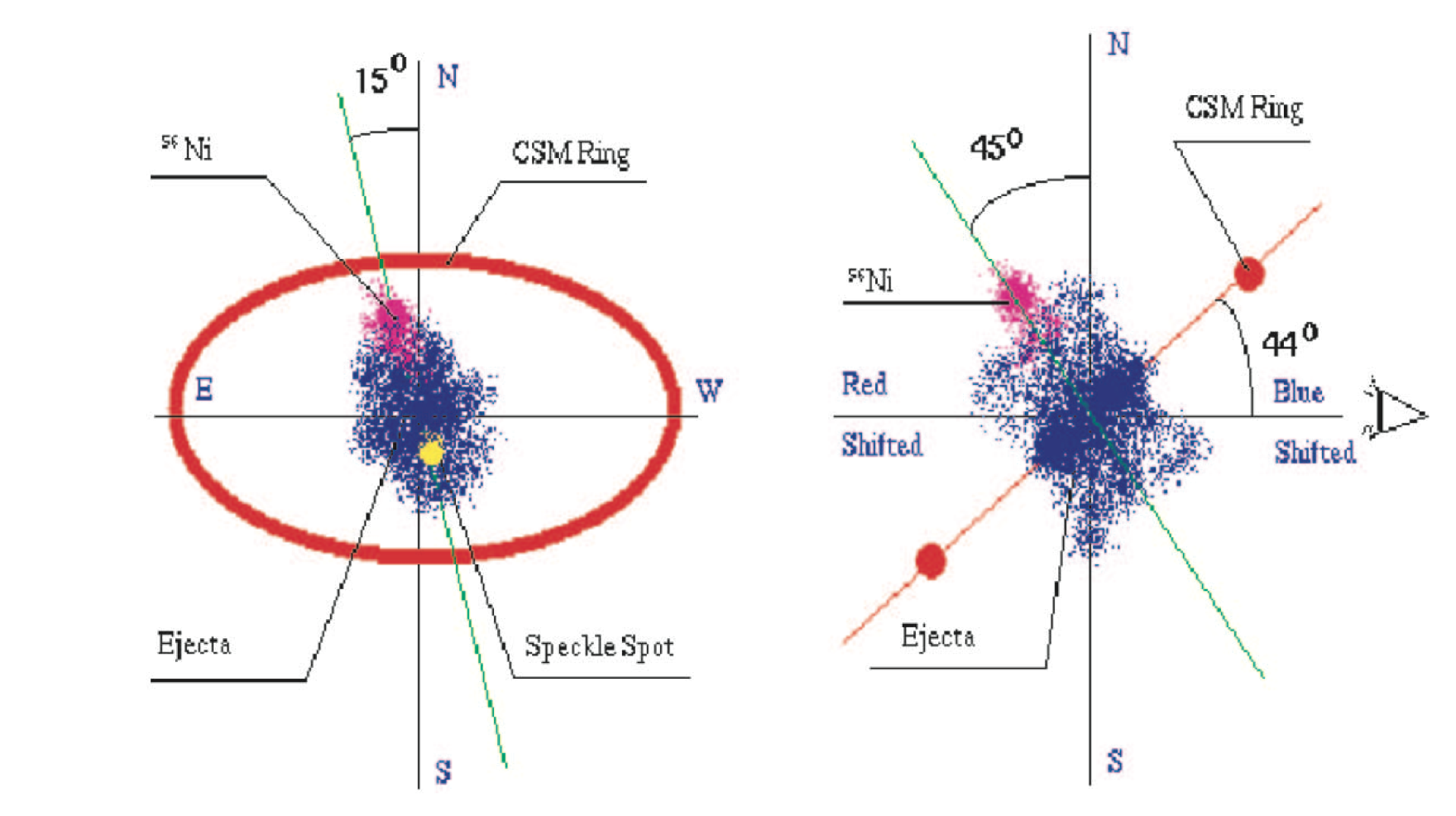 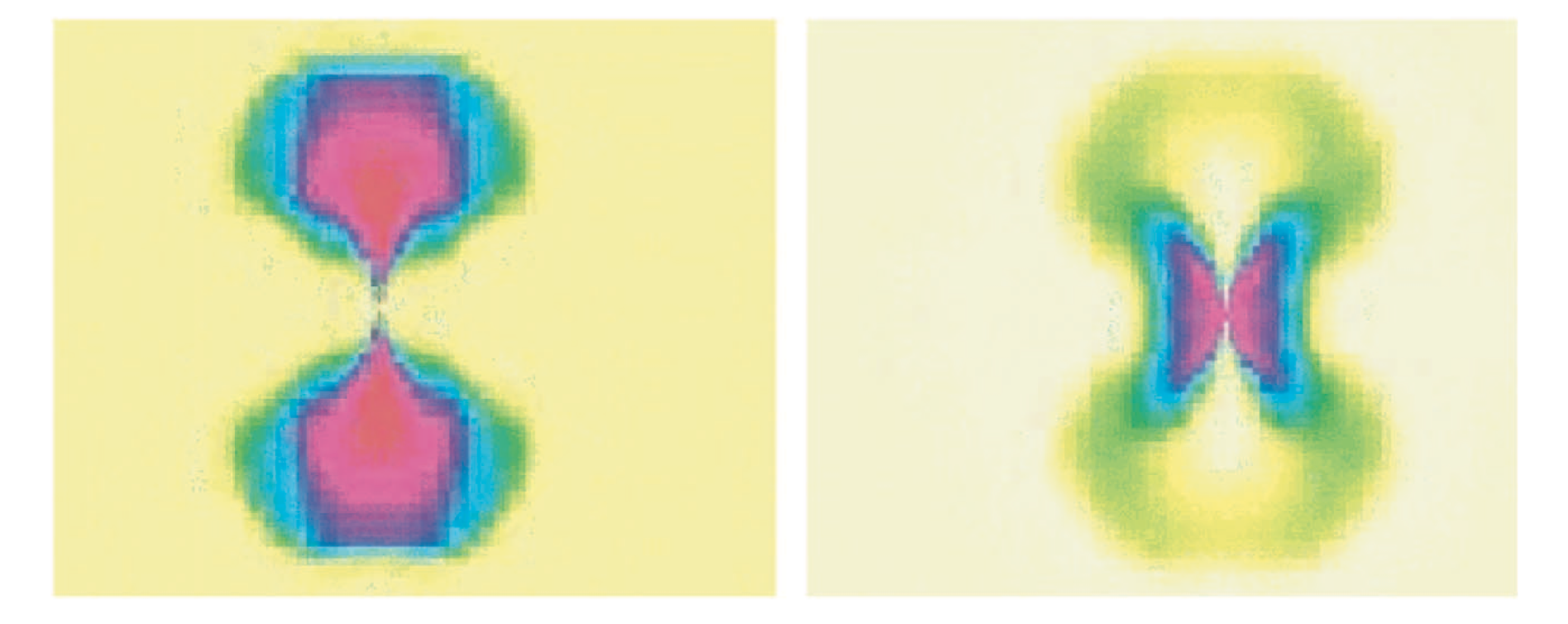 Wang et al. 2002
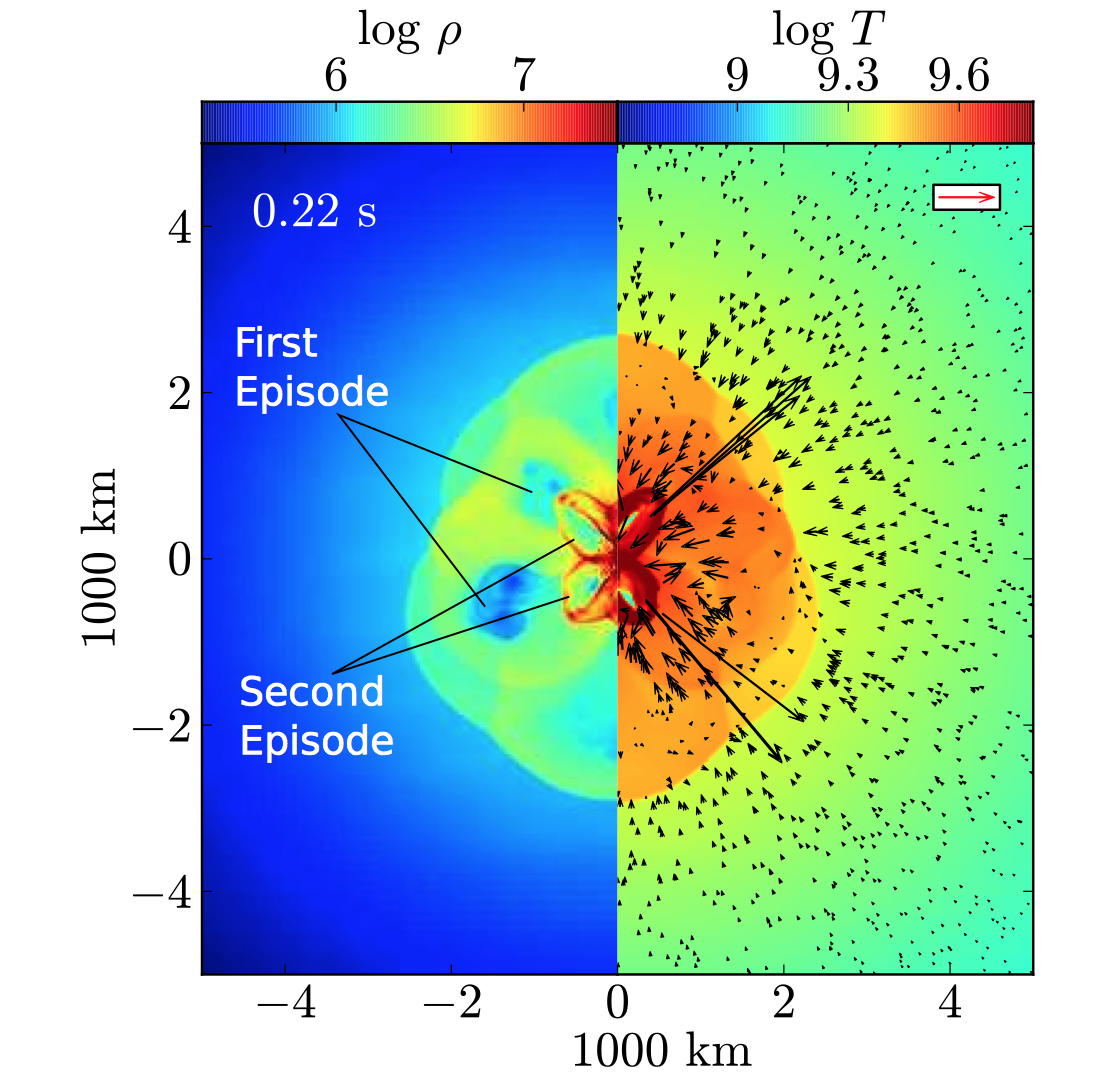 Nice jet, but the new data do not agree …
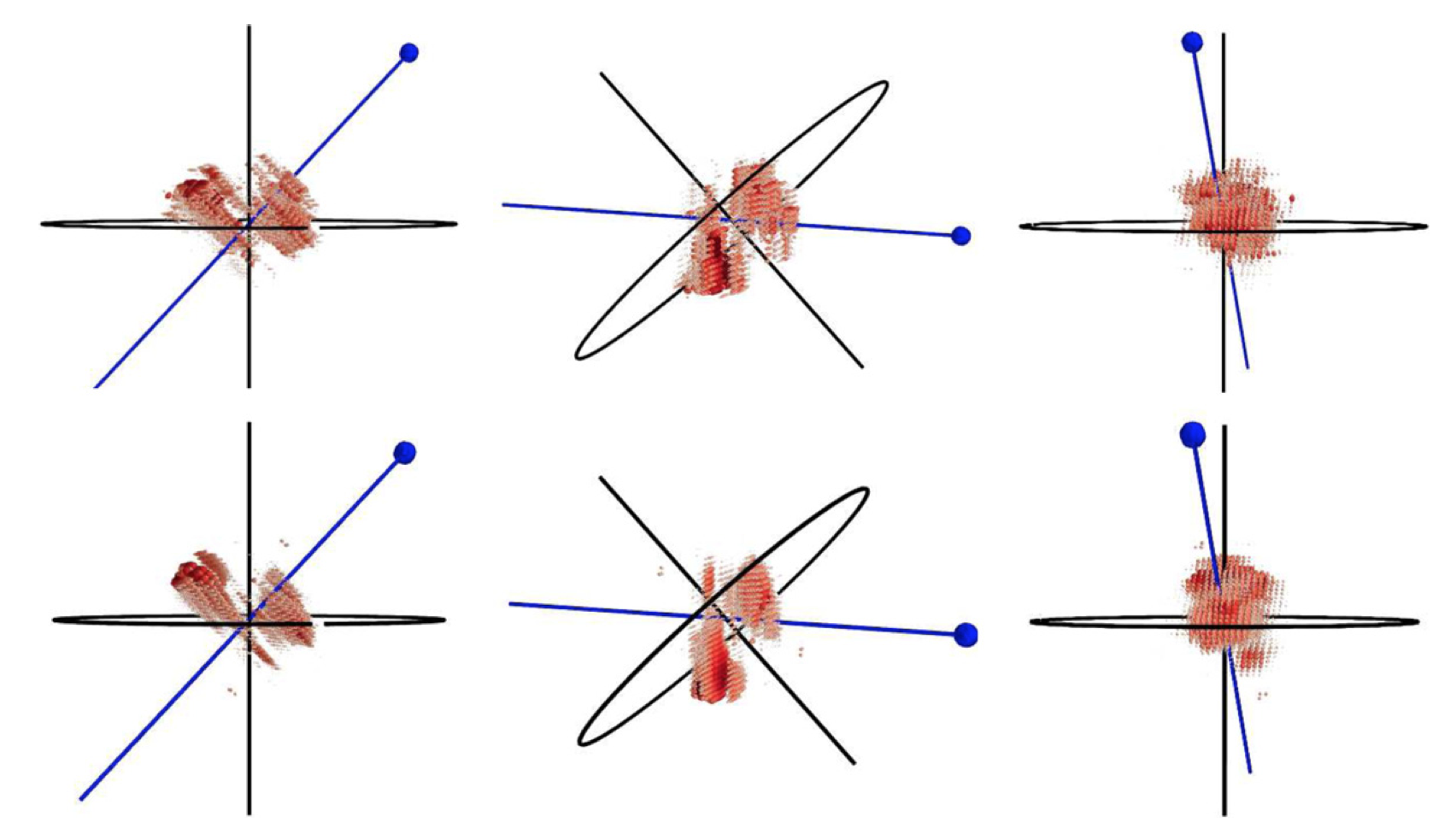 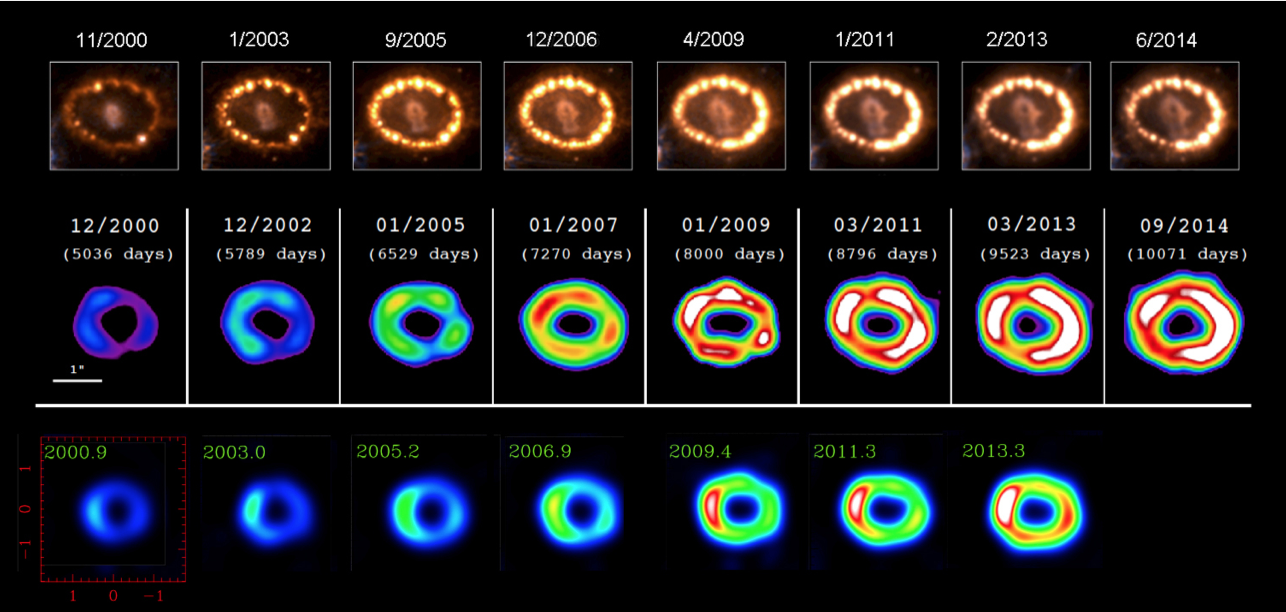 [Speaker Notes: Evolution of SN1987A and its Equatorial Ring. Top row -- Optical (Fransson et al 2015). The brightness of the ring has been reduced by a factor of 20 to make it possible to see faint emission from the supernova debris and beyond the ring; Middle row – 0.5 – 3 keV X-rays (Frank et al 2015); Bottom row – 9 GHz (Ng, Zanardo et al. (2013)]
Really?
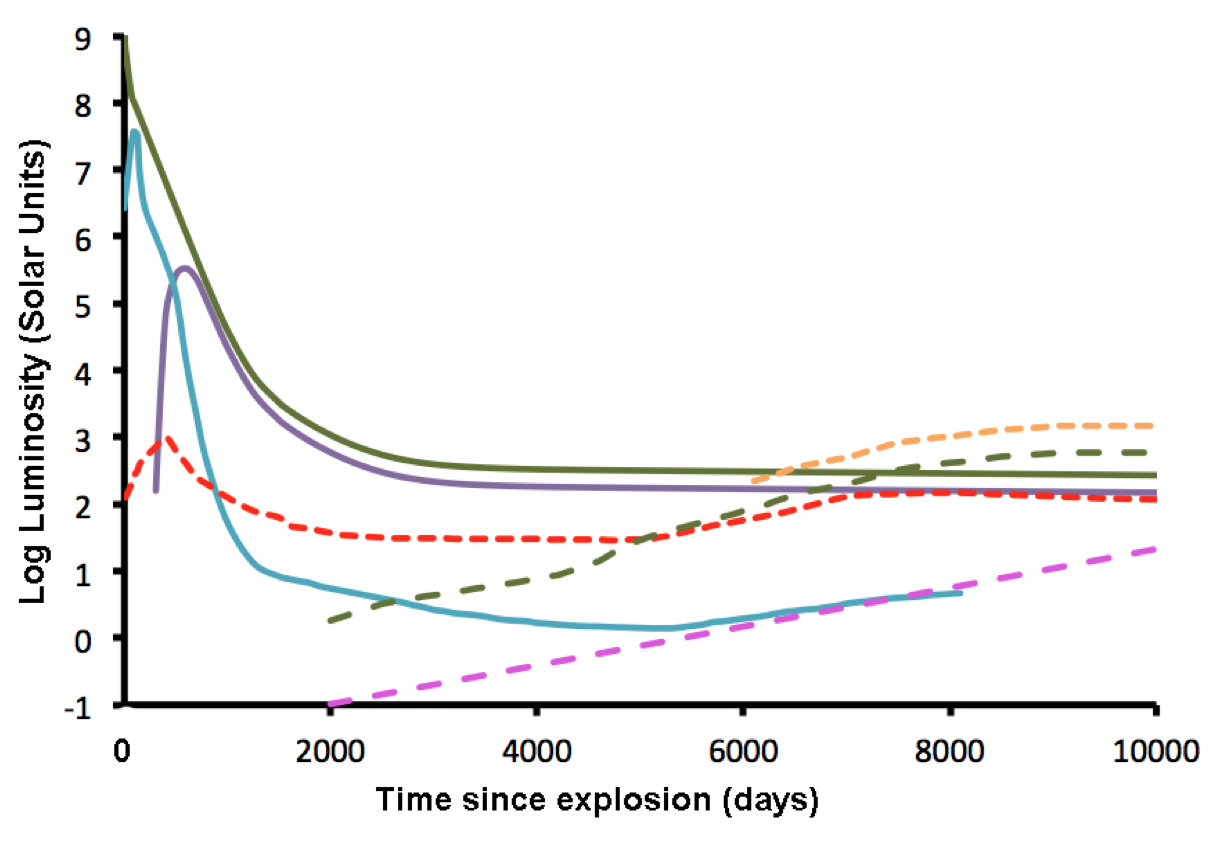 Green – Radioactive deposition 
Violet – Far-Infrared 
Cyan – Optical
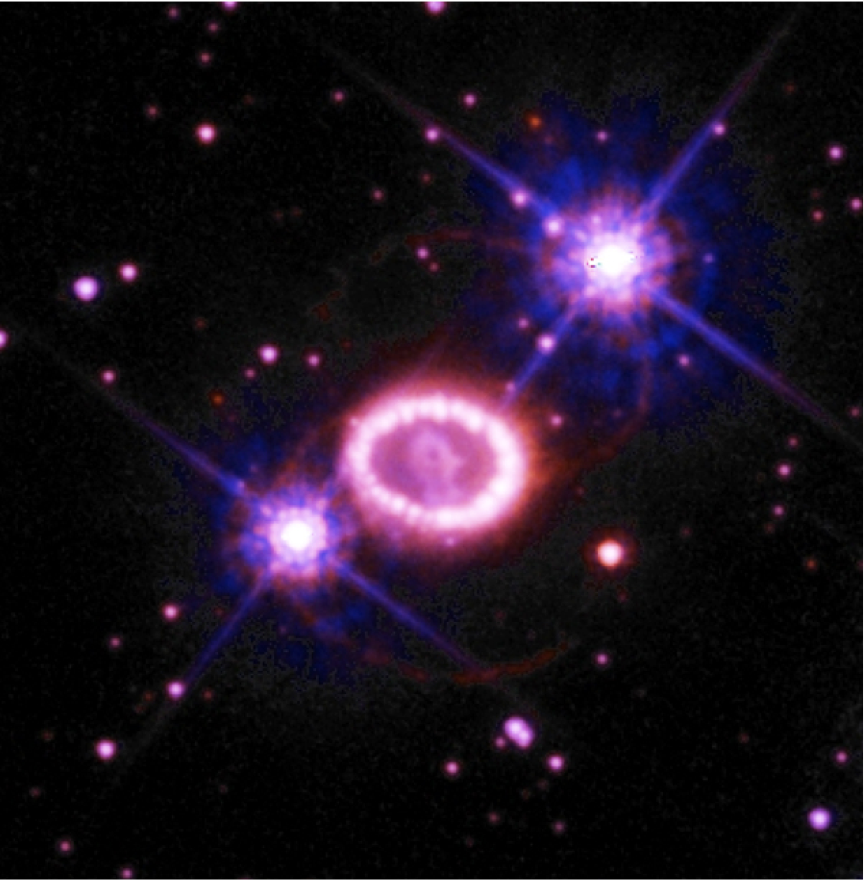 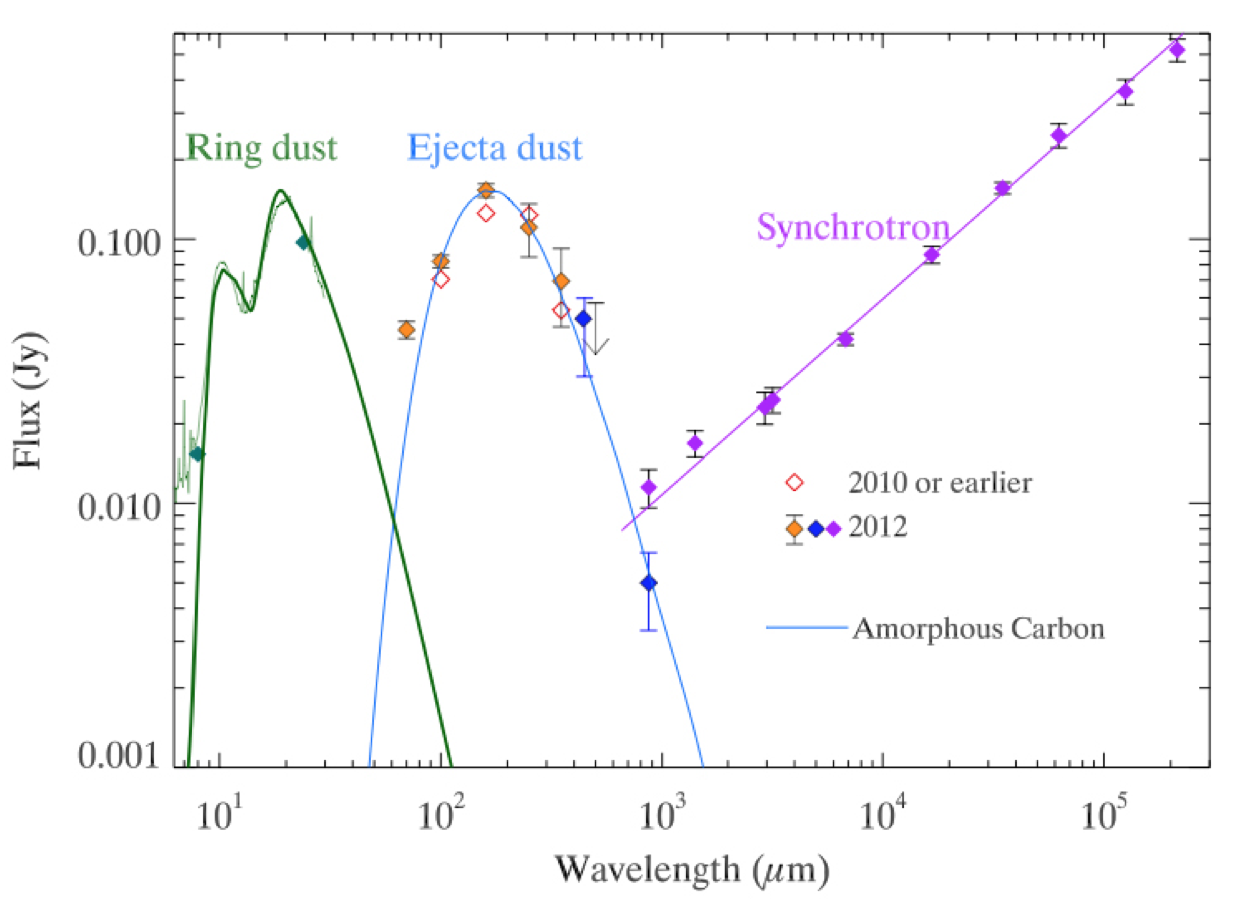 McCray, in prep
[Speaker Notes: SN1987A Light Curves. Solid curves are debris: Green – Radioactive deposition (Fransson \& Kozma 2002; Jerkstrand et al 2011; Boggs et al 2015); Violet – Far-Infrared (McCray 1993; Matsuura et al 2015); Cyan – Optical (McCray 1993; Larsson et al 2011; Jerkstrand et al 2011). Dashed curves are equatorial ring: Pink – Radio (3–20 cm) (Manchester et al. 2002; Zanardo et al. 2010, 2014; Ng et al. 2013); Green –X-rays (0.5 – 3 keV) (Hasinger, Aschenbach & Trumper 1996; Burrows et al 2000; Frank et al 2015); Red – Optical (Lundqvist \& Fransson 1996; Mattila et al 2010; Fransson et al 2015); Gold – Near Infrared (5 – 30 microns) (Dwek et al 2008, 2010).]
Polarimetry
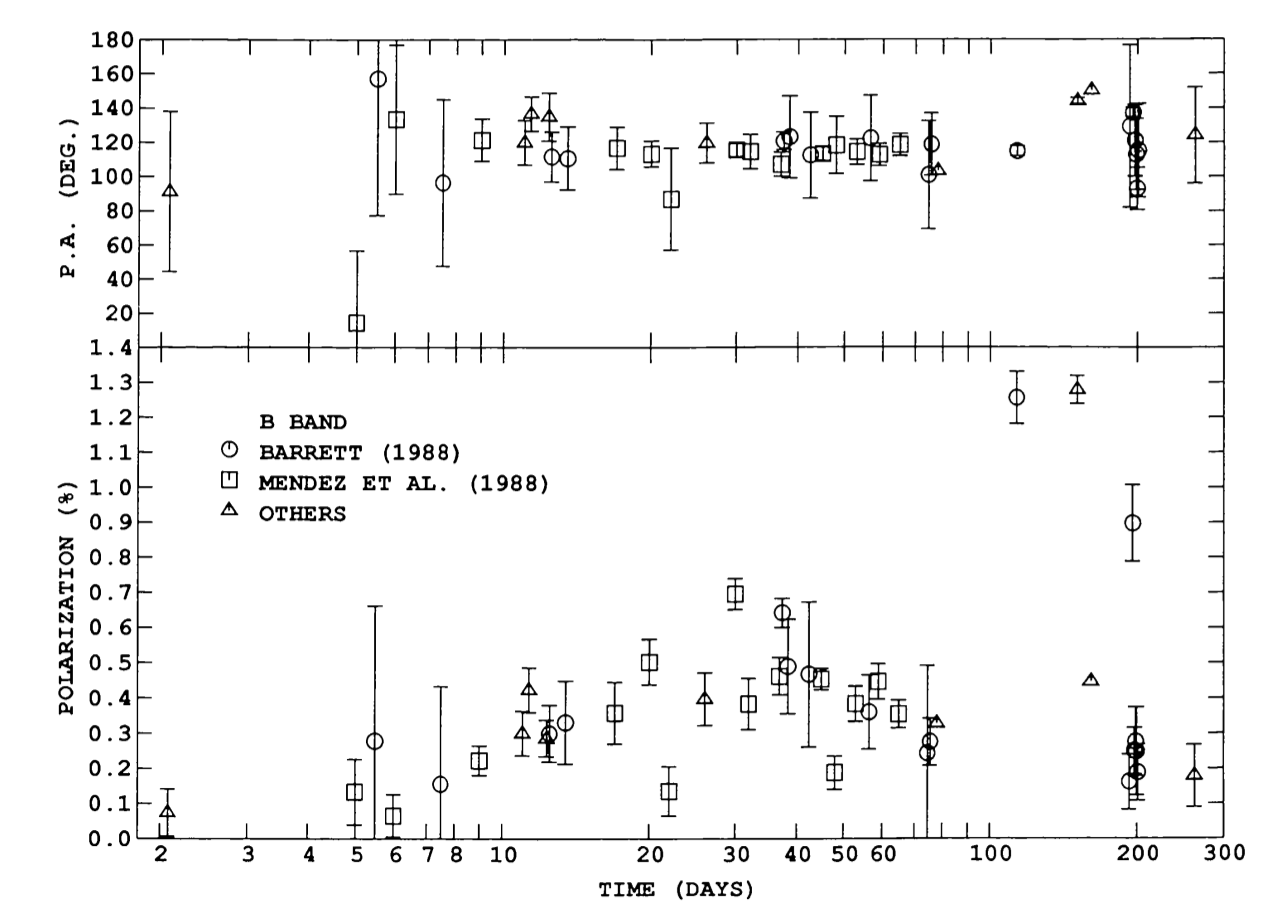 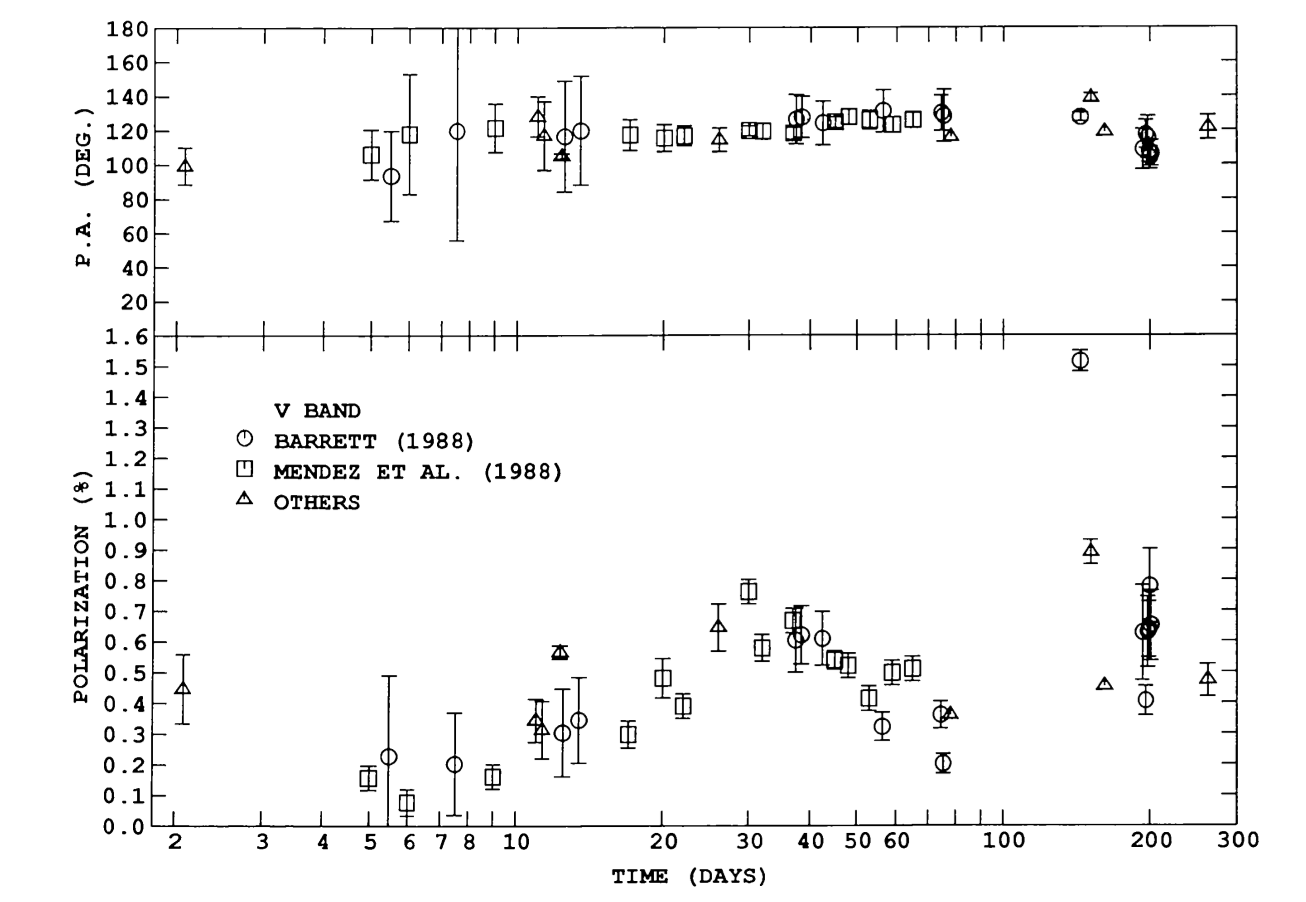 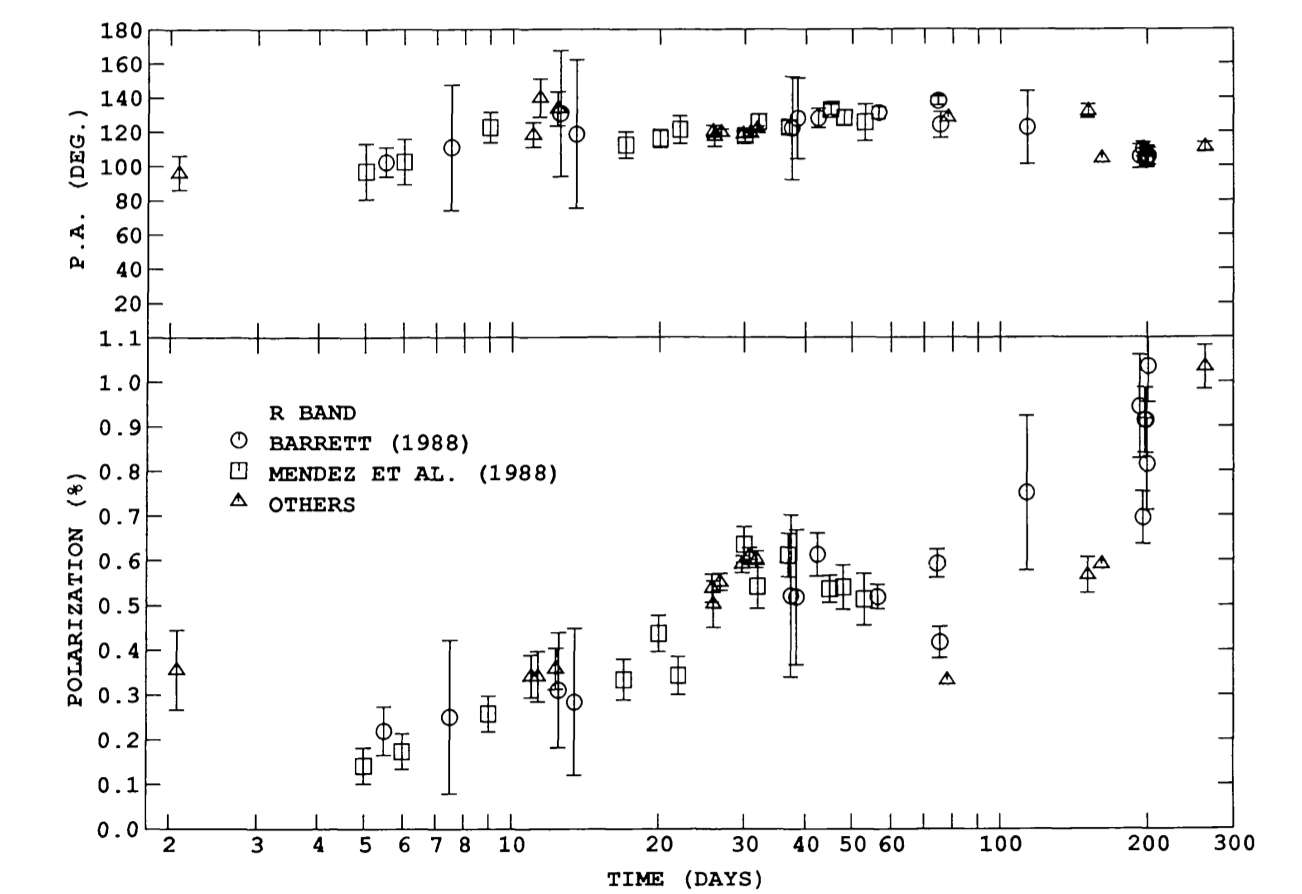 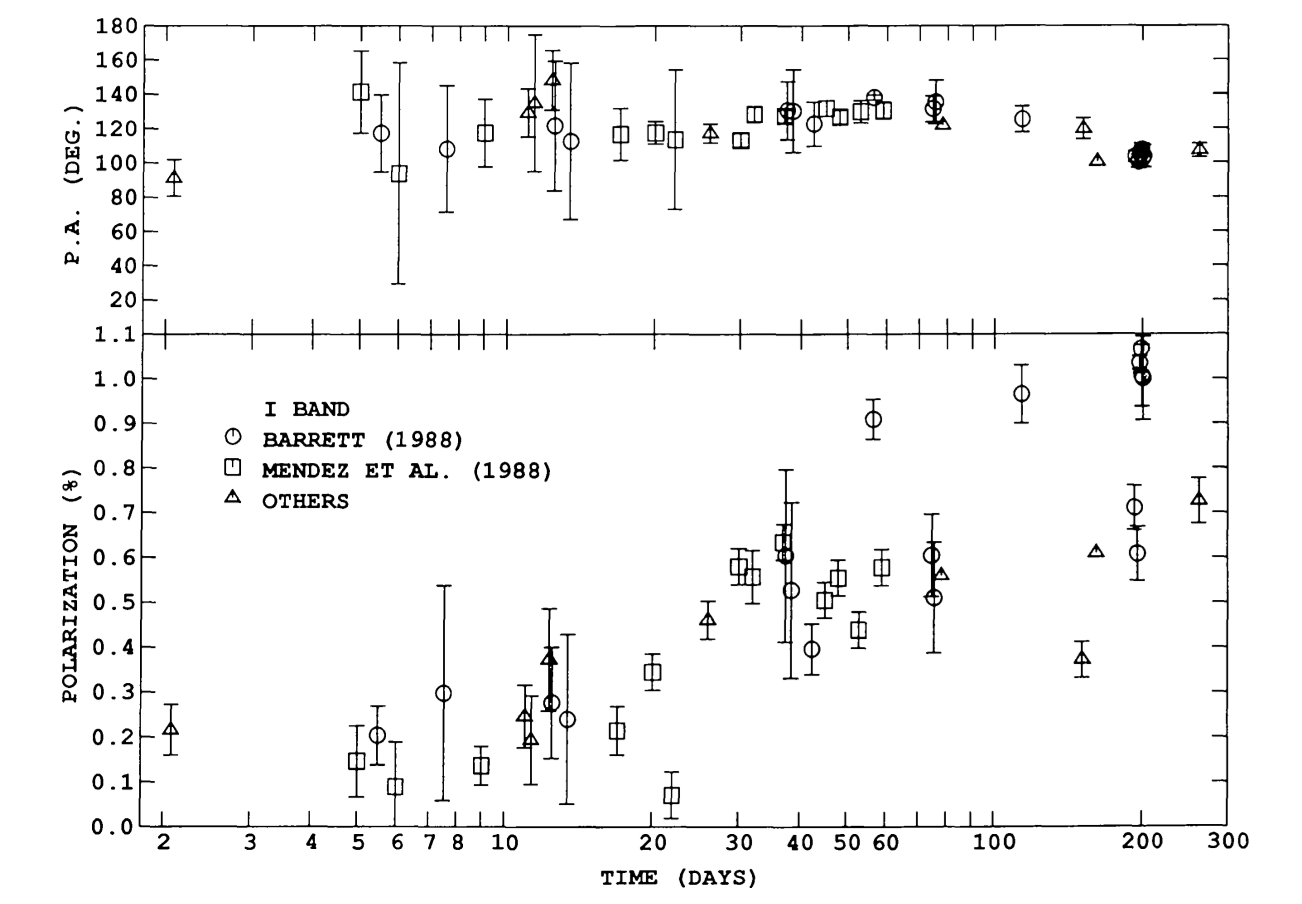 Asymmetry Creates Polarization
Photosphere
Ca II
e-
e-
e-
e-
e-
e-
e-
e-
e-
e-
e-
e-
e-
Line forming, scattering atmosphere
Distorted Photosphere:
Continuum/line Polarization
Spherical Photosphere
Spectral line polarization only
The Concept of Dominant Axis
(N)
I90
U
I135
I45
I0
(E)
Q
Q = (I0-I90)/(I0+I90)
U = (I45-I135)/(I45+I135)
I90(N)
U
I135
I45
I0(E)
Q
2-D vs 3-D?
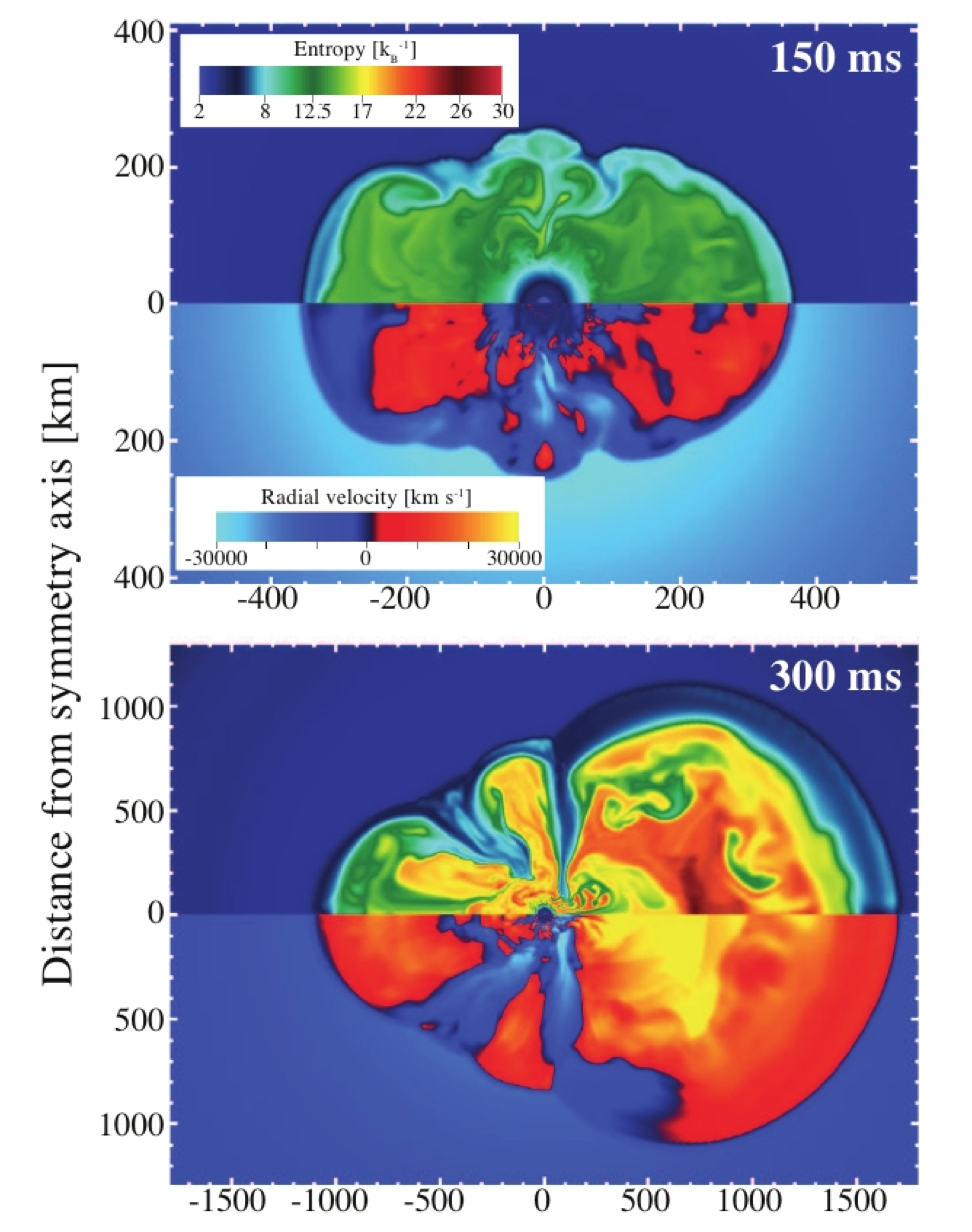 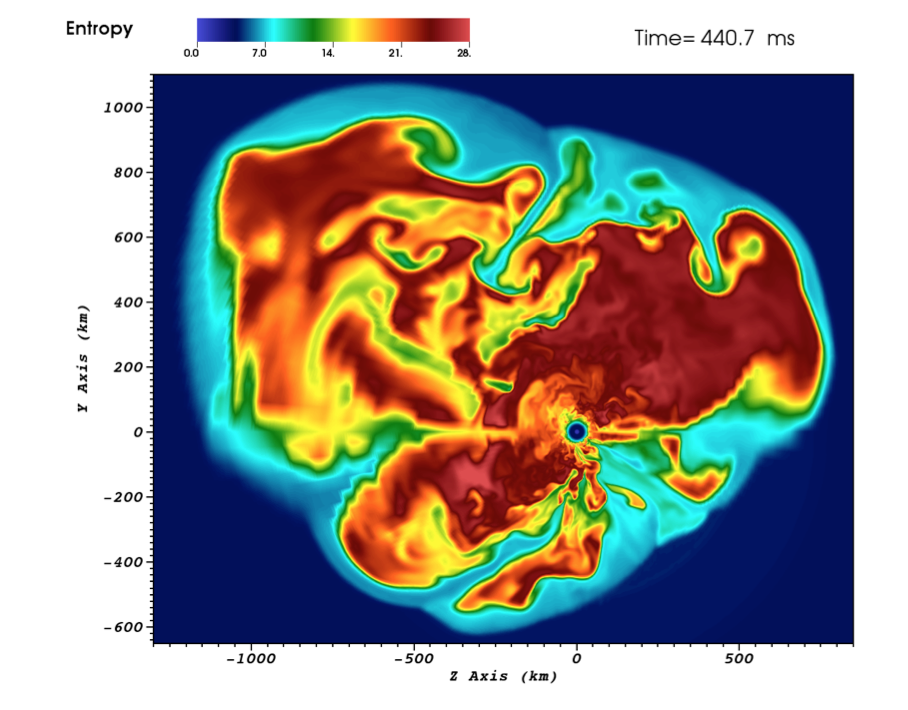 If we maintain that CCSNe are neutrino-driven, it may be logical to assume that we are missing something essential in the neutrino sector.      Mezzacappa et al. 2015
3-D, 2-D, or 1-D?
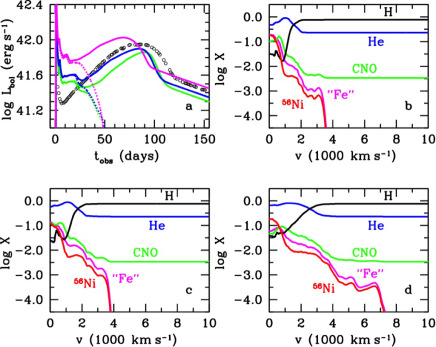 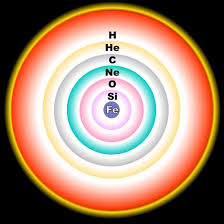 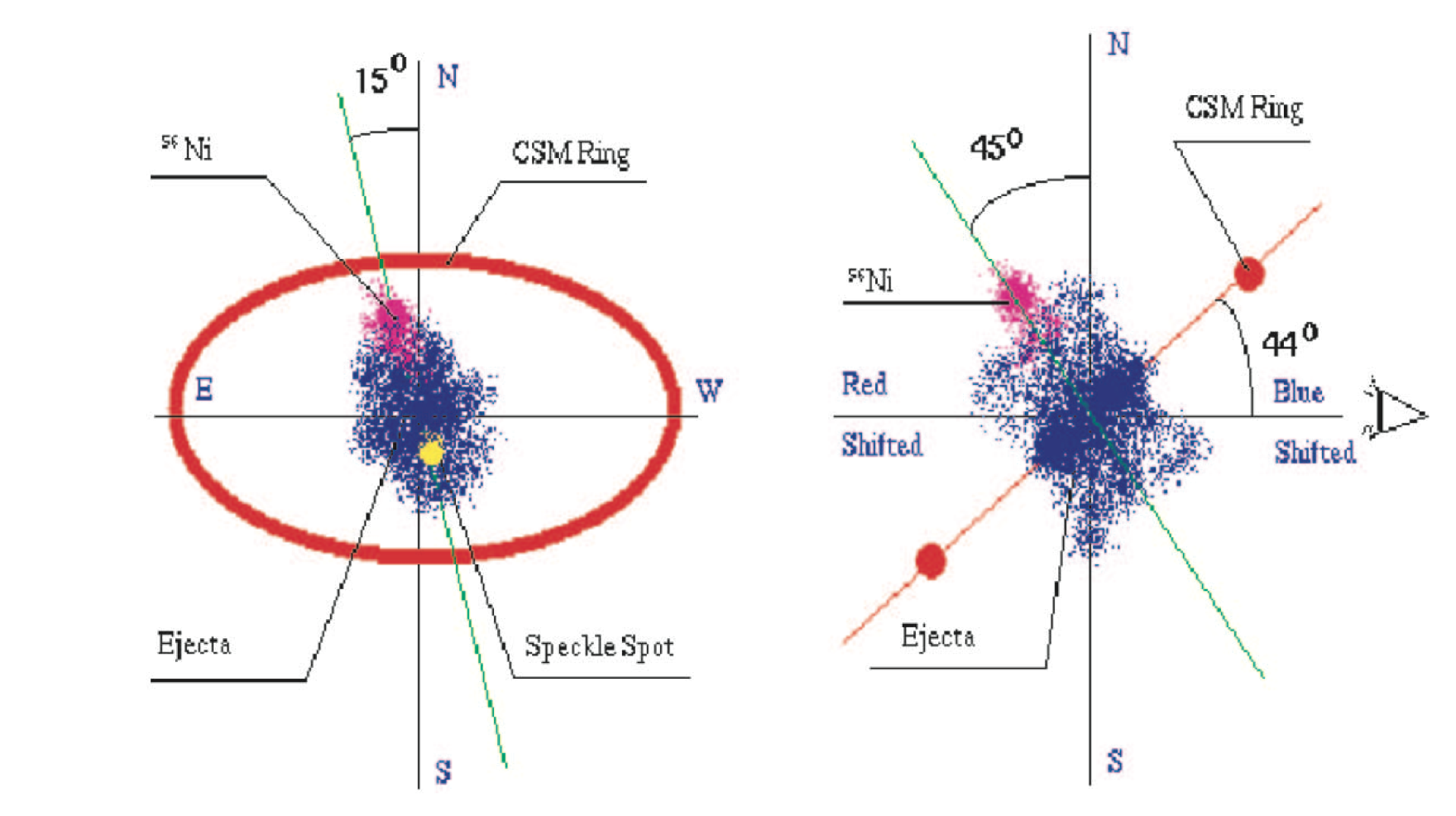 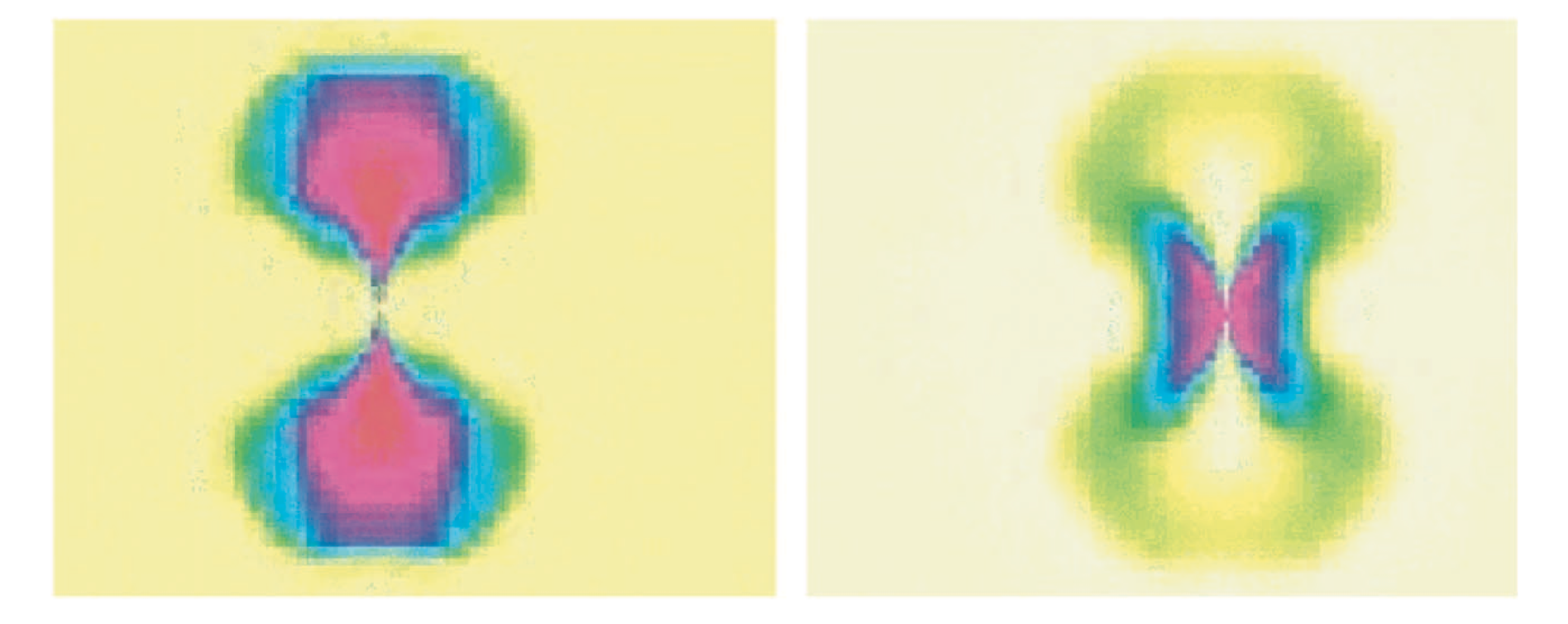 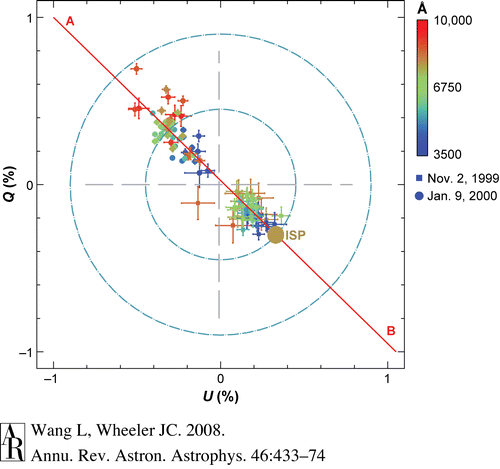 Observational Constraints - What can JUNO do?
Shock Breakout
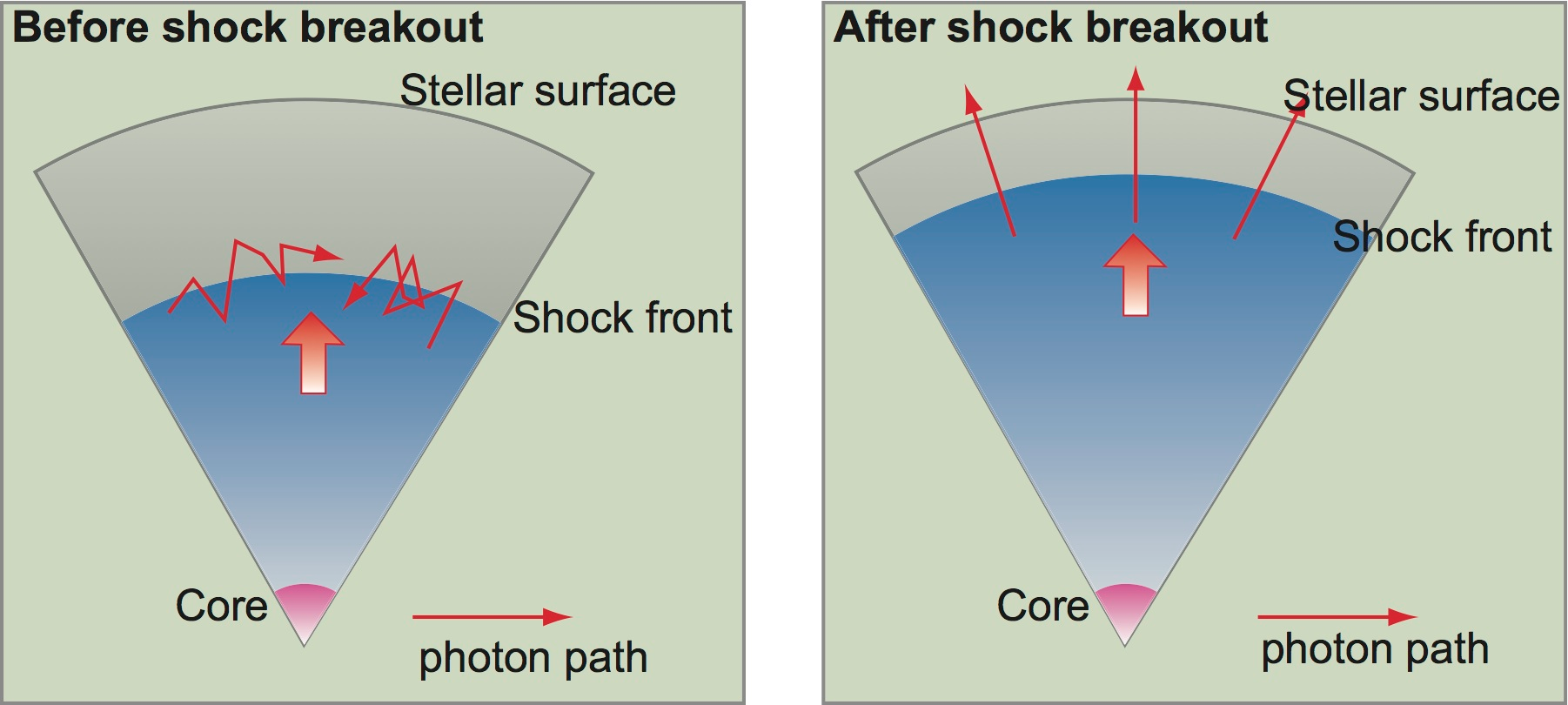 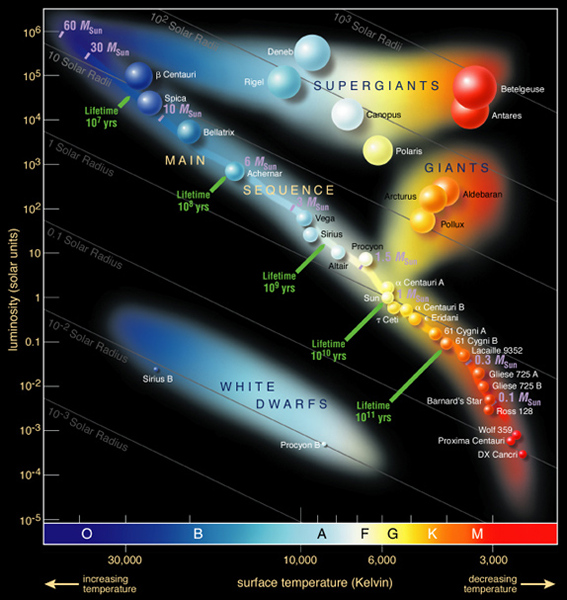 It takes 20 min – 2 hours for the shock to breakout of the surface of the star


Enough time to alert ground-based optical network
Optical Followup
XIAN – (York, Wang, et al. 2008)
eXtreme Imaging Antarctic Network 


大视场望远镜阵 － 紫台
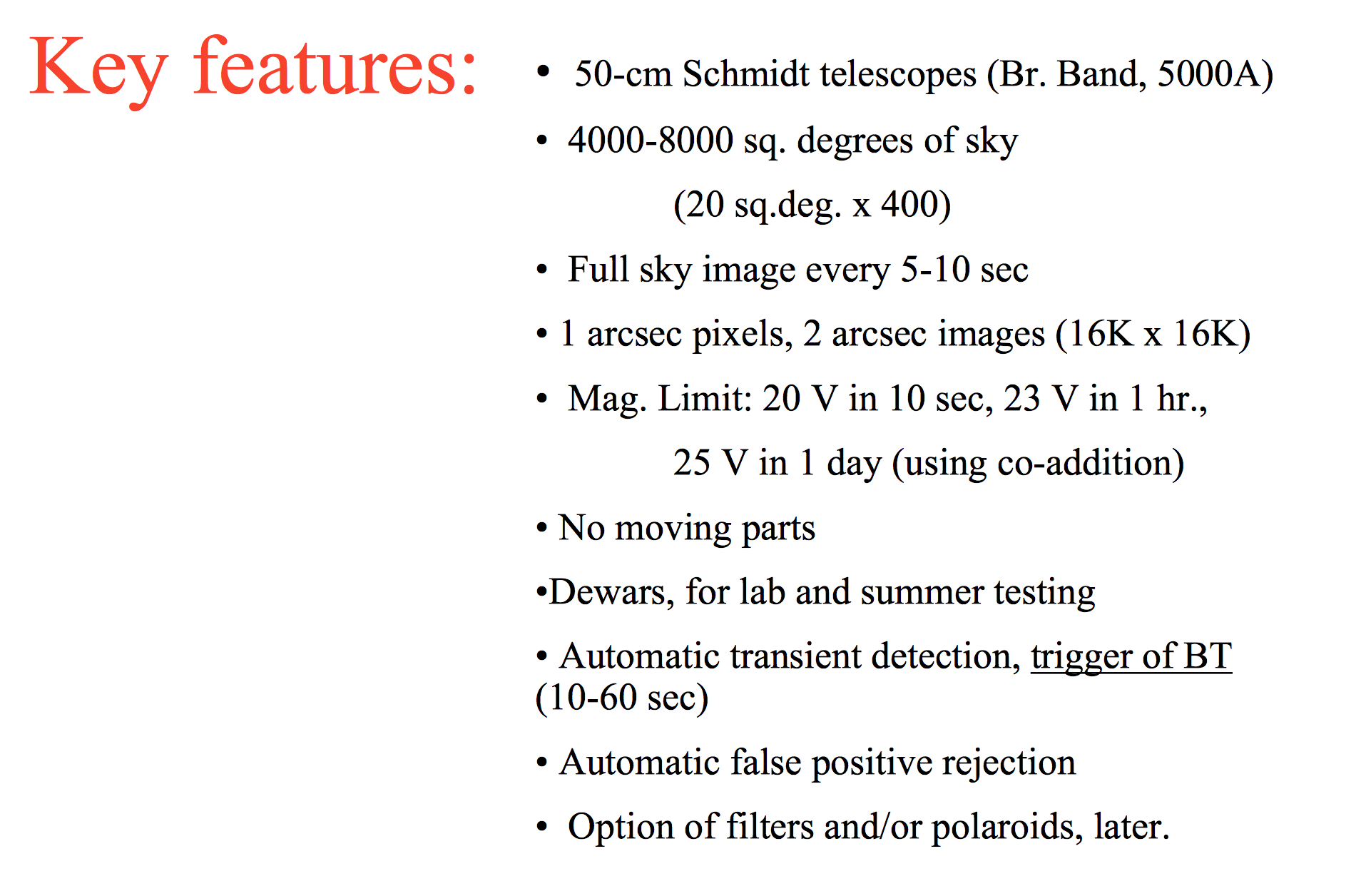 XIAN

-AST3
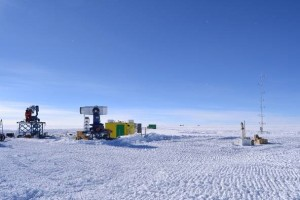 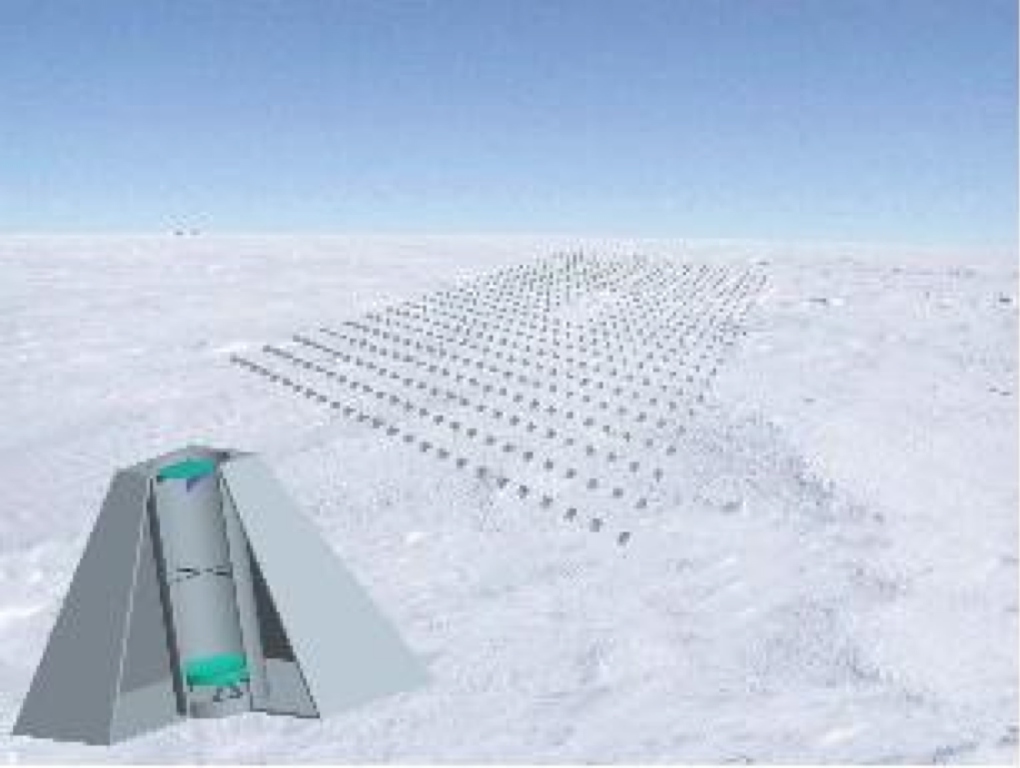 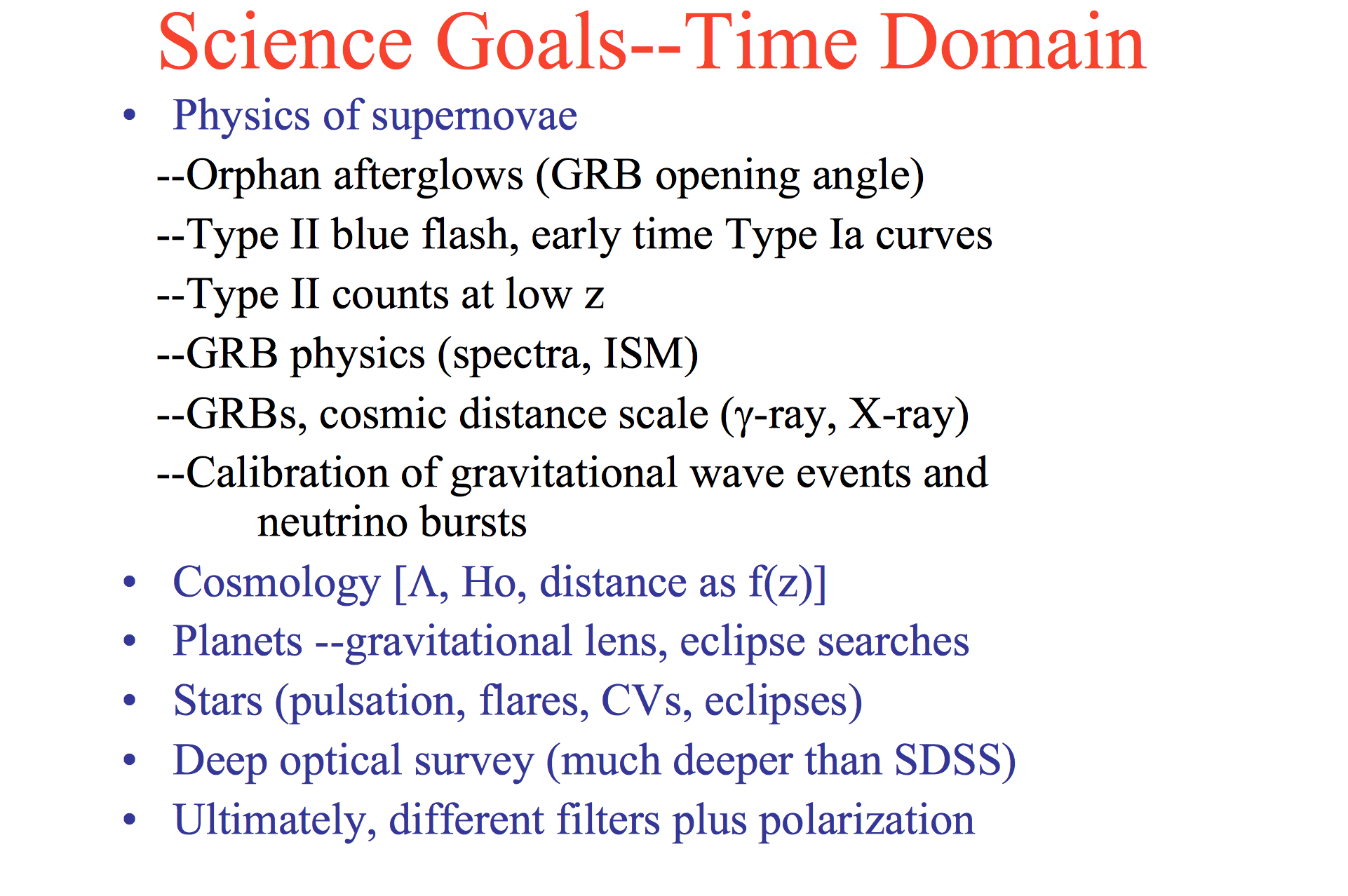 Optical Followup
大视场望远镜阵 － 紫台
新疆、红河、姚安
共~20000平方度
30cm aperture
在第1秒发现银河系超新星的概率：1/3*10000.／40000. ＊0.7 ＝ 5%
在第2天发现银河系超新星的概率：18000.／40000.＊0.7 ＝ 30%
17 mag in 10 min
Follow up observations
AST3 can follow any candidates during Austral winter

Small telescope networks (LCOGT etc)

LSST

ASKAP (Radio; SKA Prototype)
But they would not work …
The progenitor stars are very small in size

The shock breakouts are very hot

AST3, XIAN, PANSTARRs, LSST etc, are unlikely to catch the initial burst in the wavelength you want to observe – Gamma; X-ray; UV

Swift?
UV in Space
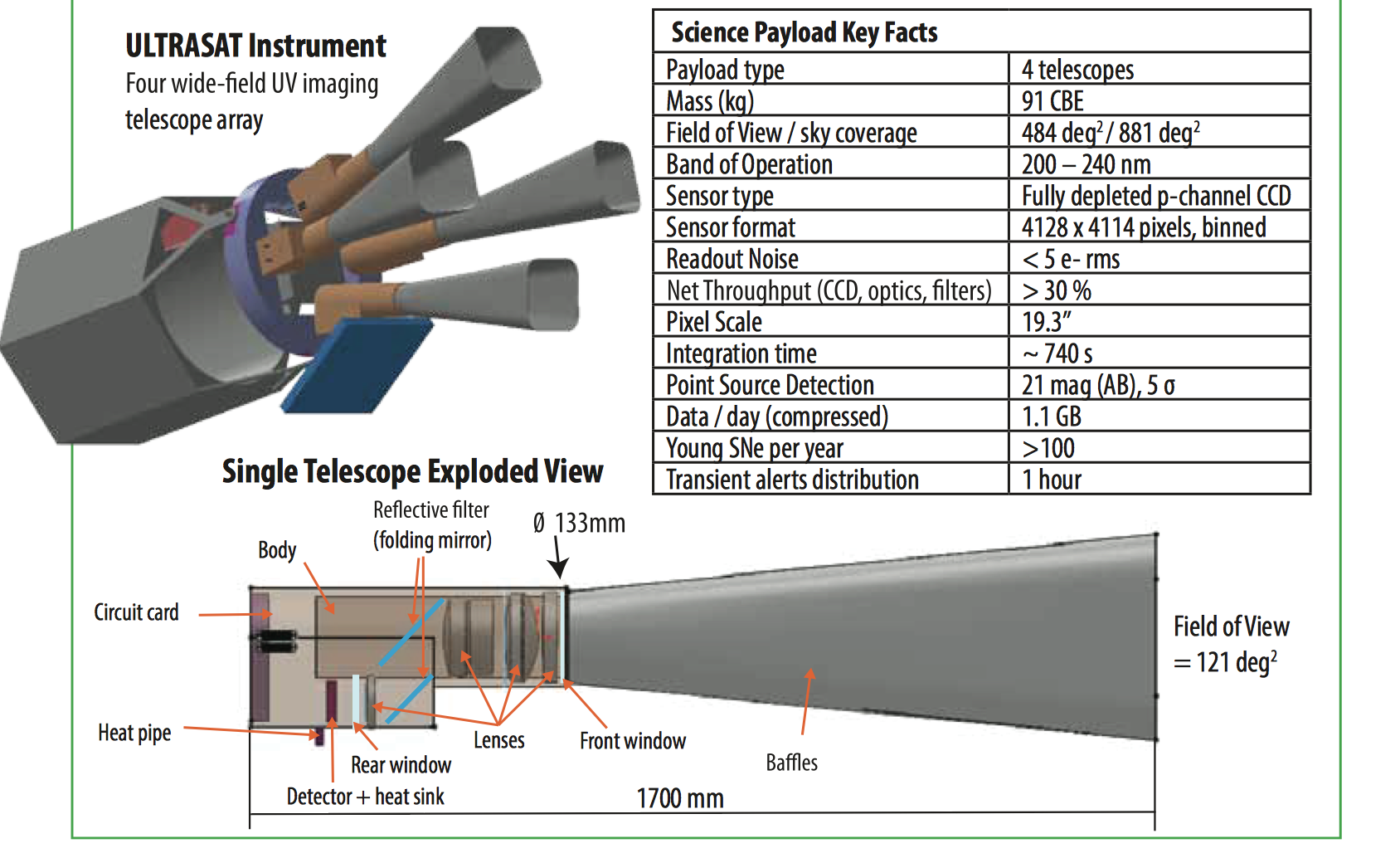 Optical Followup
Neutrino Trigger – Wide field rapid follow up
For Supergiant (Type IIp) – up to 2 hour
For WR Stars (Type Ib/c) – ~ 10 minutes
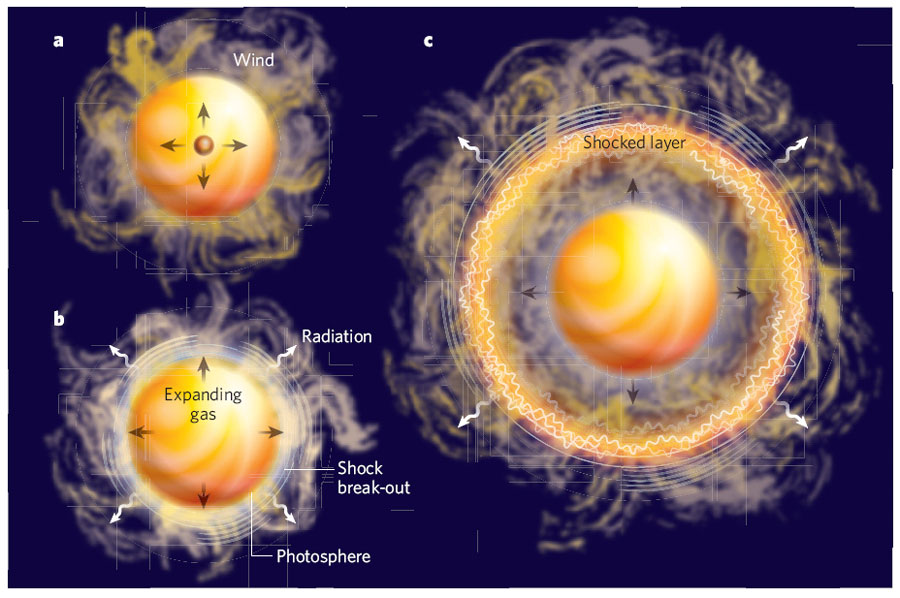 Chevalier 2008
Summary
Neutrino detection is critical for supernova physics
Supernova physics may be missing some important physics, about neutrinos or about driving mechanisms
In the future, optical follow up can be done within minutes after JUNO trigger, but the best observing window is not in the optical
UV observations reveals the surface of the stars, and the temperatures of the shock breakout
Soft X-ray? (Shock breakout; Blue Supergiant such as of SN 1987A; CSM interaction)
Gamma? (Radioactive decay)